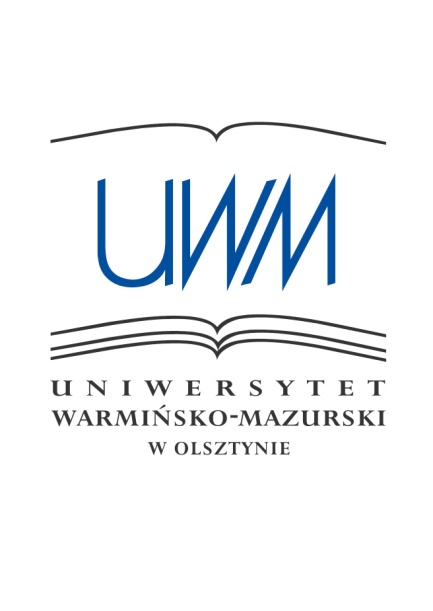 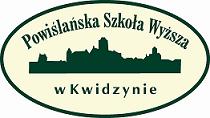 Podstawy ekonomii dobrobytu według Josepha Stiglitza a sprawa polska
Jolanta Sala
Halina Tańska

Kwidzyn 2018
Zakres referatu i prezentacji
Wprowadzenie
Współczesna ekonomia dobrobytu – istota gospodarki mieszanej 
Współczesne aspekty ekonomii w Polsce
Podstawy ekonomii dobrobytu
Klatka dobrobytu a sprawa polska
Podsumowanie
2
3
4
1
Podsumowanie 1 z 2
Wiedza usystematyzowana przez J. Stiglitza ułatwia identyfikację:
	
	przyczyn ekonomicznych błędów i trudności  okresu 	transformacji na przełomie XX i XXI w. w Polsce 
	
	podstaw i perspektyw postrzegania państwa dobrobytu
√
√
kontrowersje w perspektywie globalnej wokół ekonomicznej interpretacji gospodarki mieszanej
brak metodycznej analizy sektora publicznego 
niewielki odsetek ekonomistów zapewniających ciągłość obiektywnej wiedzy
Podsumowanie 2 z 2
brak świadomego stosowania podstawowych twierdzeń ekonomii dobrobytu
ignorowanie sześciu głównych rodzajów zawodności rynku 
brak  troski o relacje pomiędzy efektywnością a sprawiedliwością w kontekście właściwych wyborów społecznych 
niewłaściwe zlokalizowanie modelu decyzji politycznych
Dorobek J. Stiglitza jest wzorem obiektywizmu naukowego 
i światowym dziedzictwem ekonomii w służbie dobrobytu na przełomie XX i XXI wieku. Stanowi on obowiązkową lekturę Polaków zainteresowanych zawodowo lub emocjonalnie sprawami społeczno-gospodarczymi.
Kontrowersje interpretacyjne gospodarki mieszanejSektor prywatny i sektor publiczny Okna dobrobytu i klatka dobrobytu
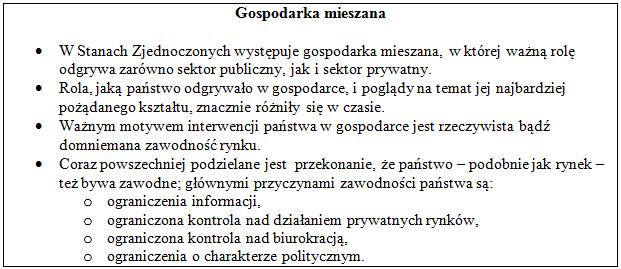 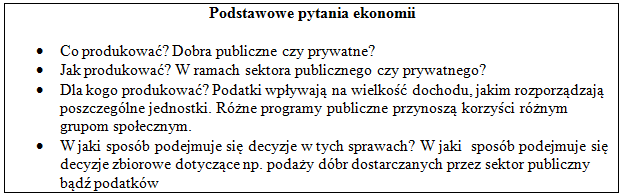 Zawodność rynku
Zawodność państwa
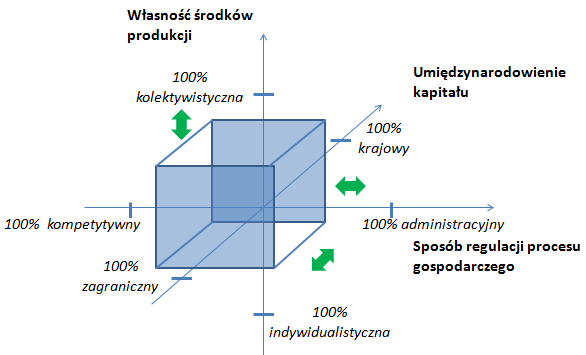 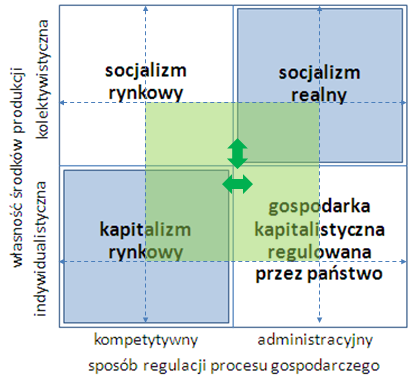 Metafora okna dobrobytu
Metafora klatki dobrobytu
Szacunek struktury … środowiska ekonomistów w Polscerelacje ilości i jakości kreacji wiedzy, poglądów, działań i świadomości
Odsetek ekspertów i specjalistów w dziedzinie ekonomii w Polsce
100%
80%
60%
ekonomia socjalizmu
40%
ekonomia kapitalizmu
20%
1970
1980
1990
2000
2010
lata
Świadome stosowanie podstawowych twierdzeń ekonomii dobrobytu
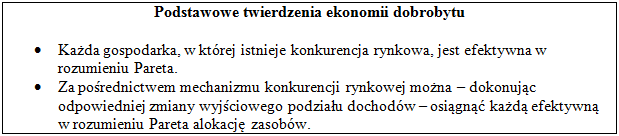 Konsekwencją zawodności rynku i zawodności państwa 
jest optymalny wybór społeczny.
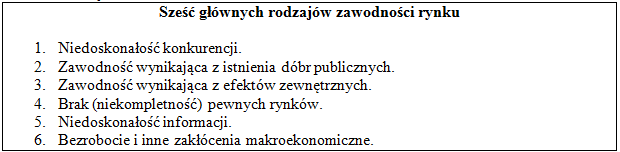 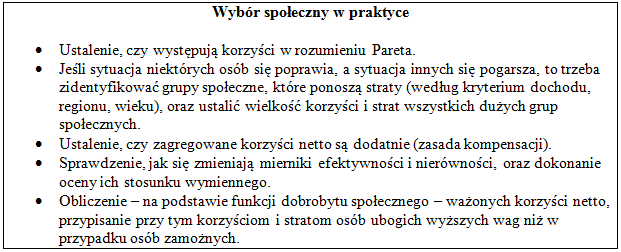 Wybór społeczny stanowi sposób na postrzeganie efektywności w kontekście sprawiedliwości.
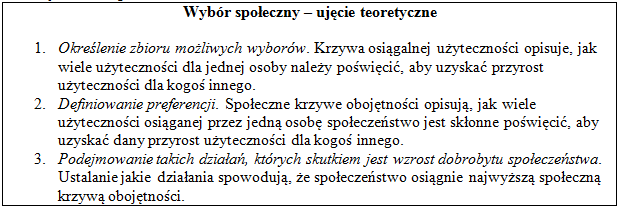 Cztery modele systemów ekonomicznych i dwa mity transformacji ustrojowej
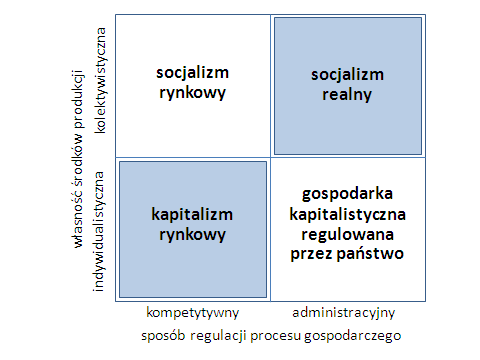 2
1
3
4
B. Winiarski 2012, s.28-29
Indoktrynacja 1
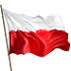 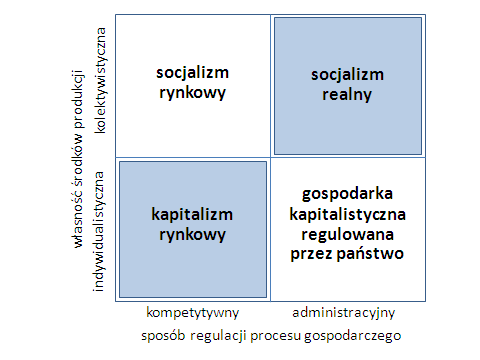 socjalizm
realny
Indoktrynacja 2
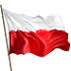 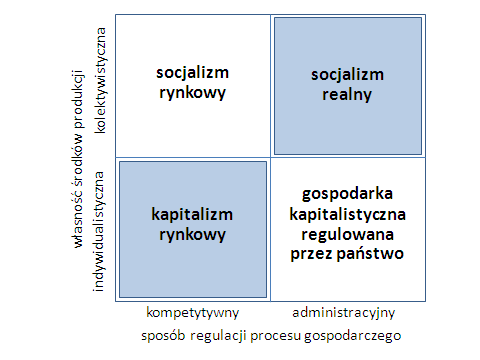 kapitalizm
rynkowy
Możliwość 1
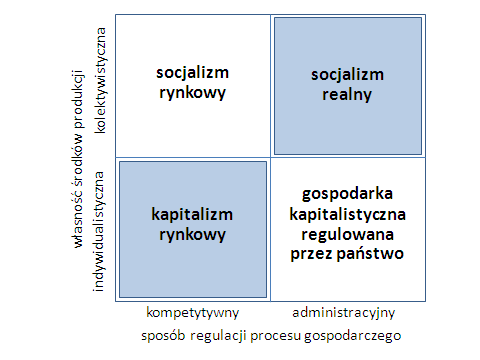 socjalizm
realny
rynkowy
Możliwość 2
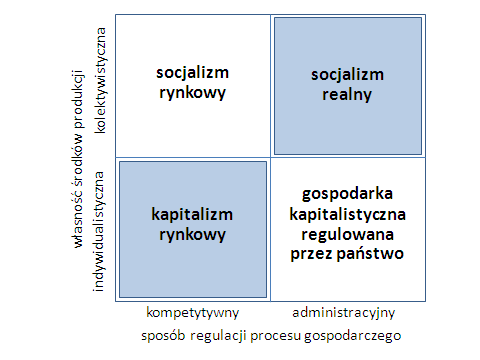 socjalizm
realny
gospodarka kapitalistyczna regulowana przez państwo
Spektrum możliwości
Okno dobrobytu jest zmienne w czasie 
i specyficzne dla historycznych uwarunkowań państwa
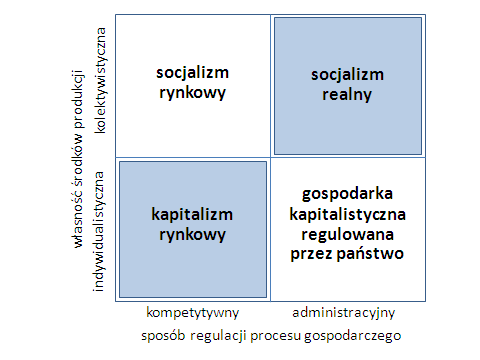 socjalizm
realny
Oblicze dobrobytu w każdym państwie jest takie jakie są konsekwencje decyzji społeczno-gospodarczych. 

„Okno dobrobytu” ma ogromną liczbę stanów wynikających 
z wyborów politycznych stanowiących „wymieszanie”  praw naukowych, stanowionych i naturalnych.
Klatka dobrobytu
Własność środków produkcji
Umiędzynarodowienie kapitału
100%
kolektywistyczna
100%
krajowy
100%  kompetytywny
100% administracyjny
Sposób regulacji procesu gospodarczego
100%
zagraniczny
100%
indywidualistyczna
Klatka dobrobytu – utopia 1
?
PRL
Własność środków produkcji
Umiędzynarodowienie kapitału
100%
kolektywistyczna
100%
krajowy
100%  kompetytywny
100% administracyjny
Sposób regulacji procesu gospodarczego
100%
zagraniczny
100%
indywidualistyczna
Klatka dobrobytu – utopia 2
?
polska transformacja ustrojowa
Własność środków produkcji
Umiędzynarodowienie kapitału
100%
kolektywistyczna
100%
krajowy
100%  kompetytywny
100% administracyjny
Sposób regulacji procesu gospodarczego
100%
zagraniczny
100%
indywidualistyczna
Klatka dobrobytu
Własność środków produkcji
Umiędzynarodowienie kapitału
100%
kolektywistyczna
100%
krajowy
100%  kompetytywny
100% administracyjny
Sposób regulacji procesu gospodarczego
100%
zagraniczny
100%
indywidualistyczna
Klatka dobrobytu
Własność środków produkcji
Umiędzynarodowienie kapitału
100%
kolektywistyczna
100%
krajowy
100%  kompetytywny
100% administracyjny
Sposób regulacji procesu gospodarczego
100%
zagraniczny
100%
indywidualistyczna
Dziękuję za uwagę
Okno dobrobytu systemu ekonomicznego
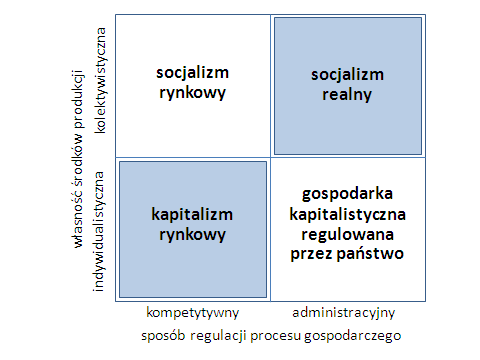 Okno dobrobytu czy klatka dobrobytu a sprawa polska
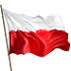 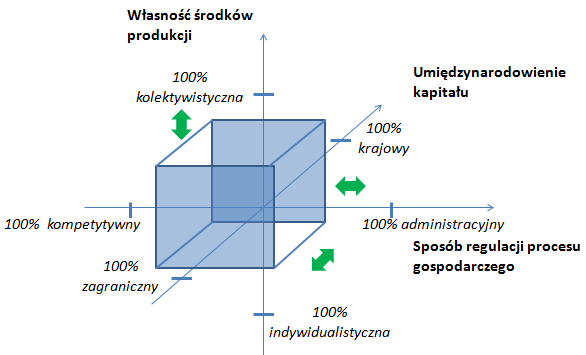 v
Dwa mity transformacji ustrojowej Metafora okna dobrobytu
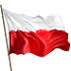 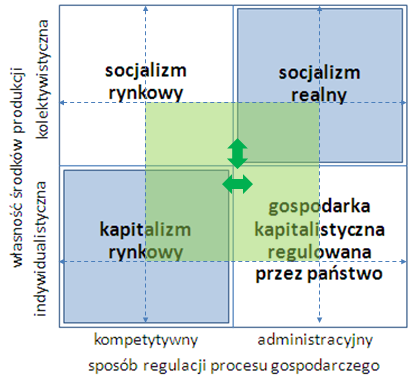